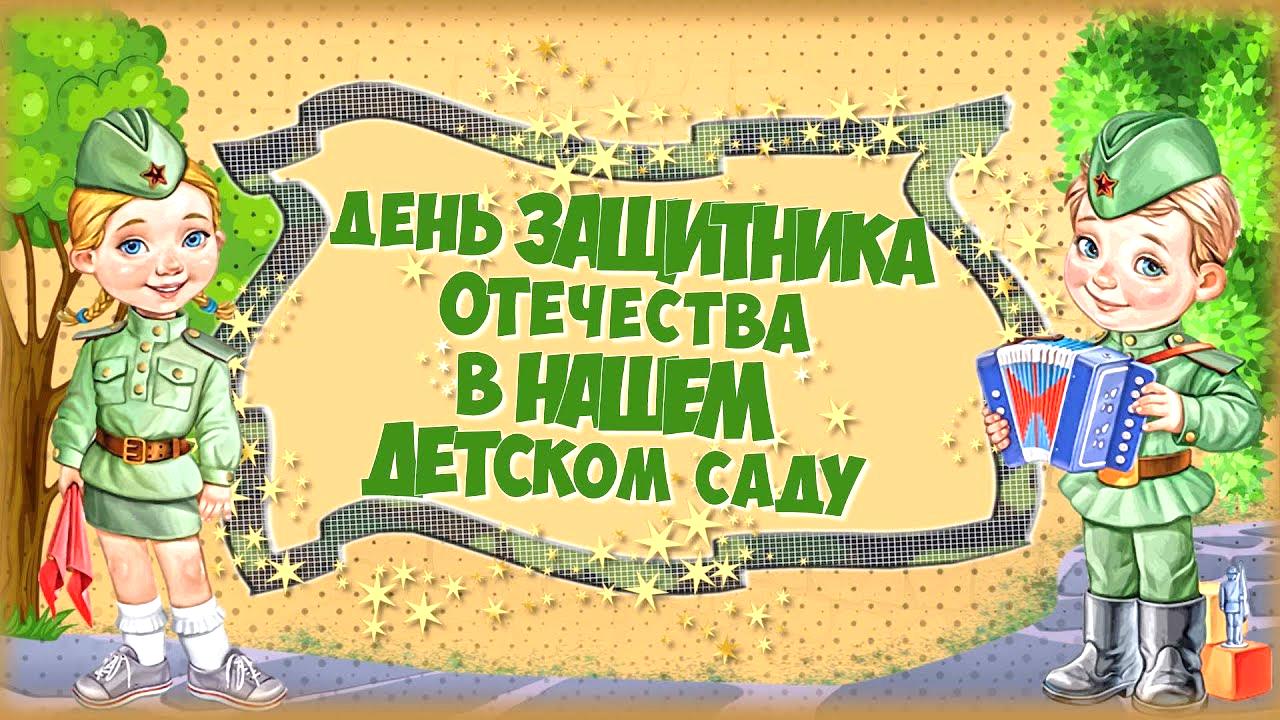 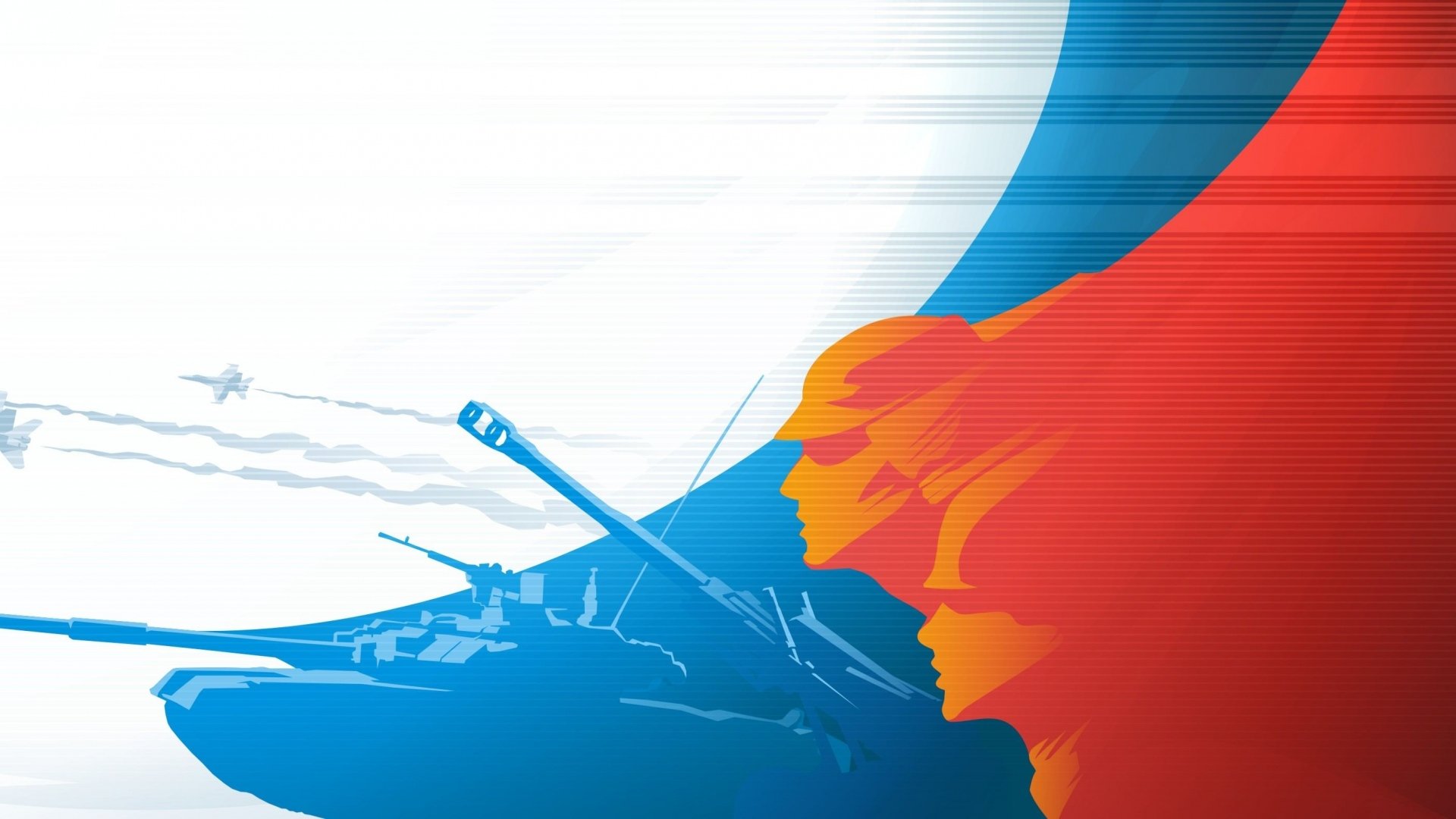 «ДЕНЬ ЗАЩИТНИКА ОТЕЧЕСТВА»
Проектная деятельностьБанк информационно- выставочного материала
Подготовила воспитатель МБДОУ г. Иркутска 
детского сада №115Тихонова Анастасия Васильевна
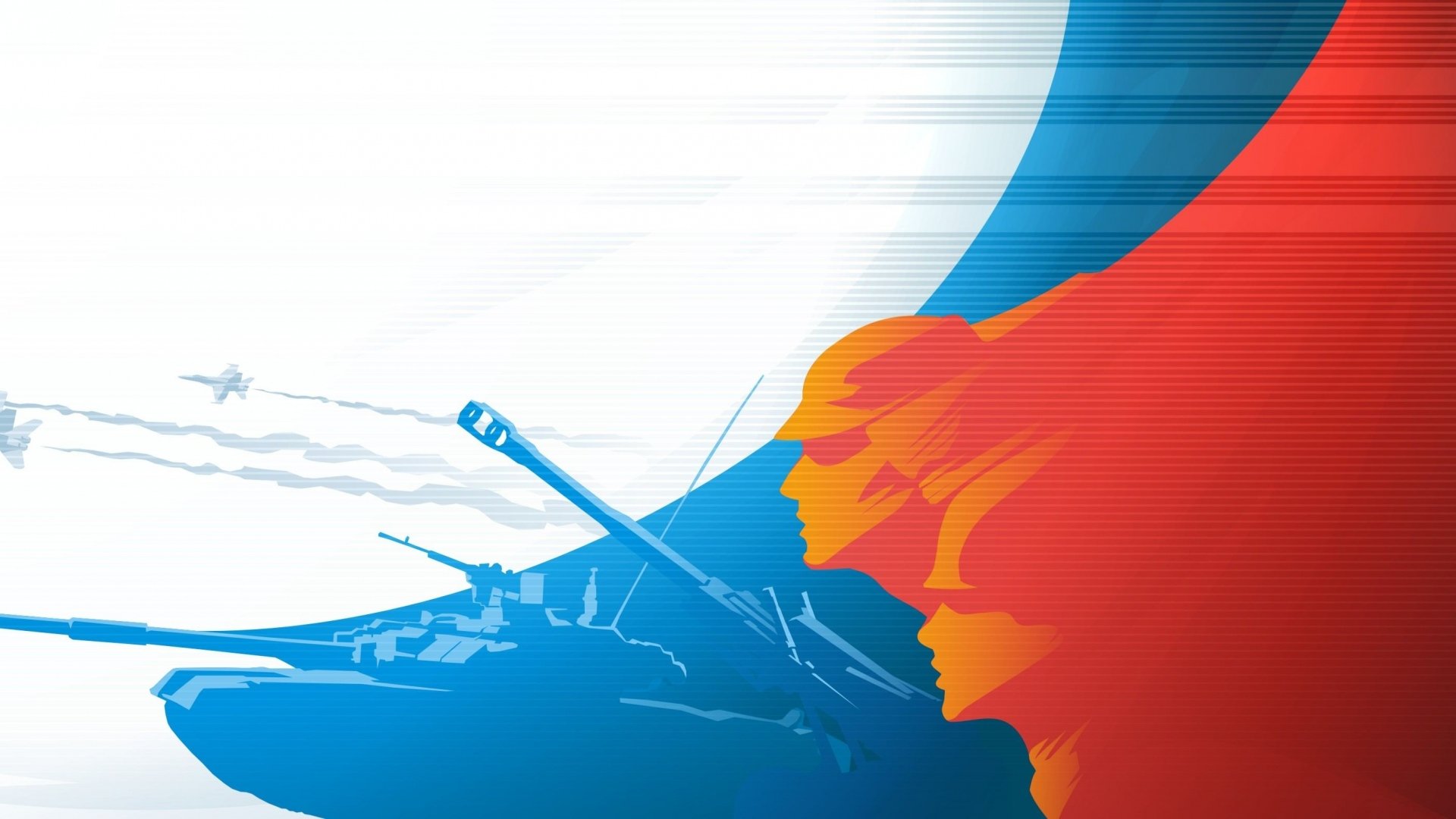 ФГОС ДО     р.2\ п 2,6
Интегративный подход к реализации образовательных областей программы:

«Познавательное  развитие»
«Речевое развитие»
Социально – коммуникативное развитие»
«Художественно эстетическое развитие»
«Физическое развитие»
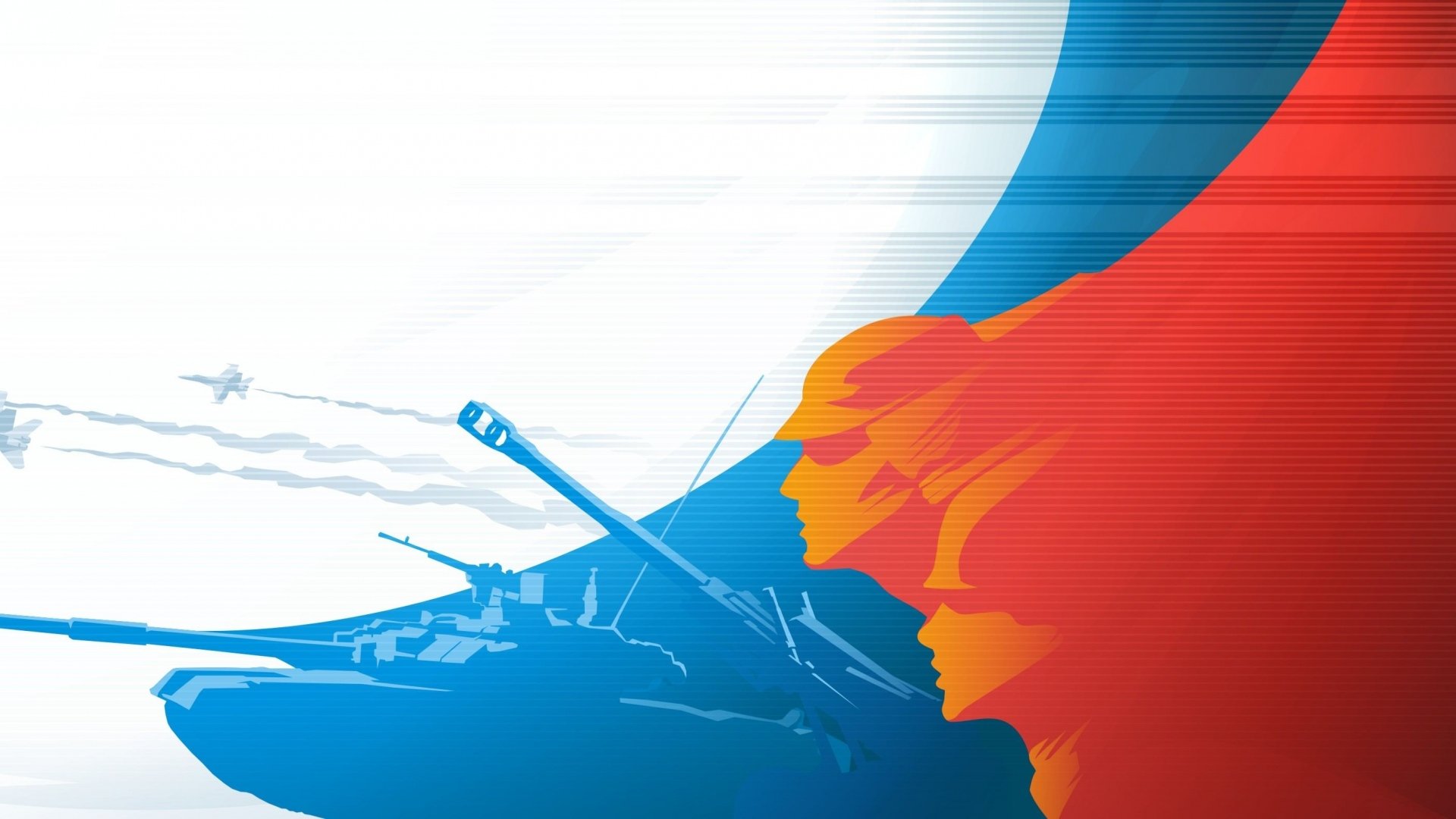 Программные задачи проекта
Расширять представление детей о государственном празднике День защитника Отечества.
Развивать у детей интерес к родному краю, событиям прошлого и настоящего.
Воспитывать духовно-нравственные ценности, чувство уважения к Защитникам Отечества прошлого и настоящего.
Развивать речевое творчество, звуковую и интонационную культуру речи детей, обогащать активный словарь у дошкольников.
Поддерживать оптимальную двигательную активность детей. Способствовать развитию положительных эмоций.
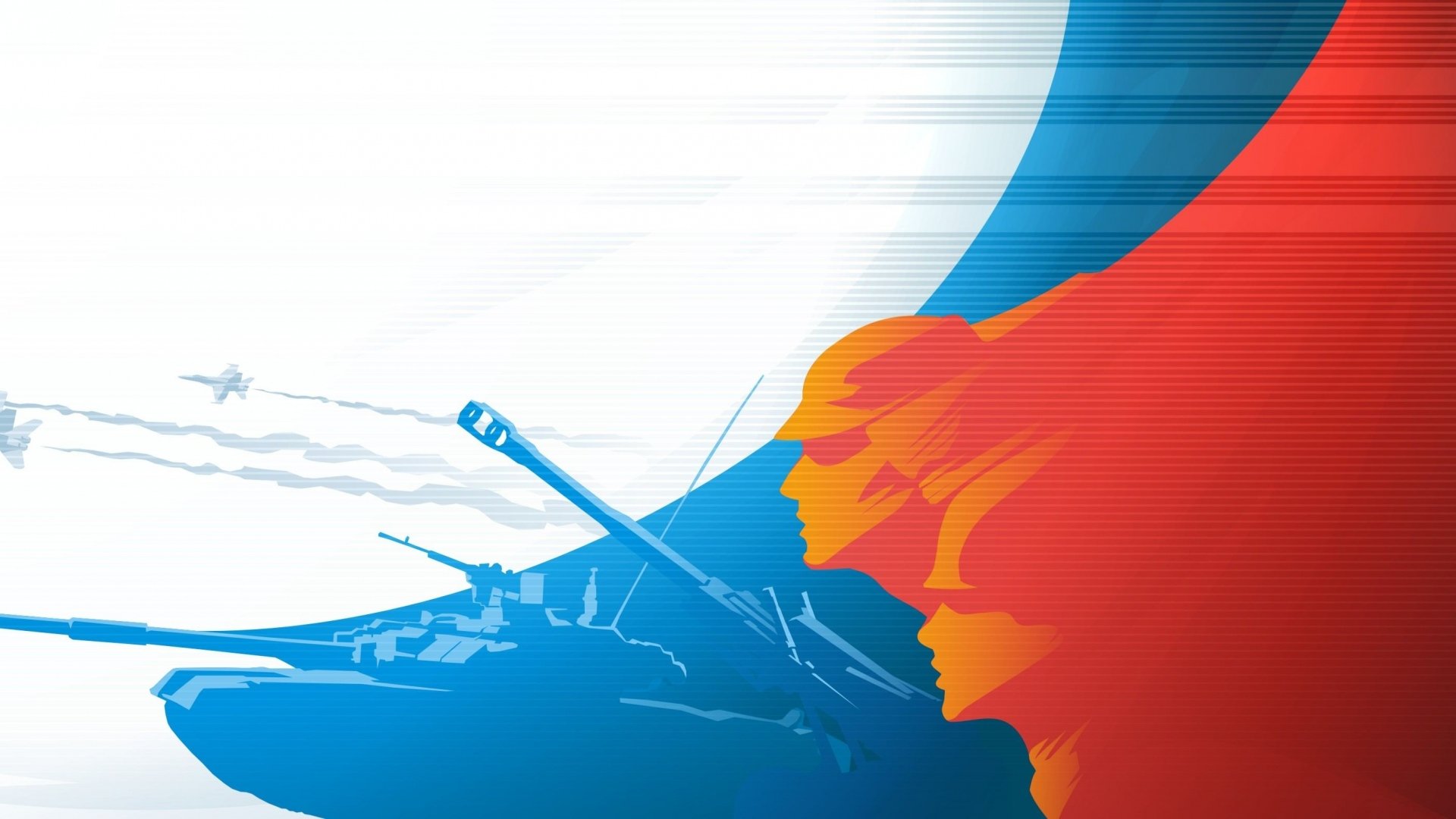 «Раз, два, три, четыре, пять, будем папу поздравлять!»
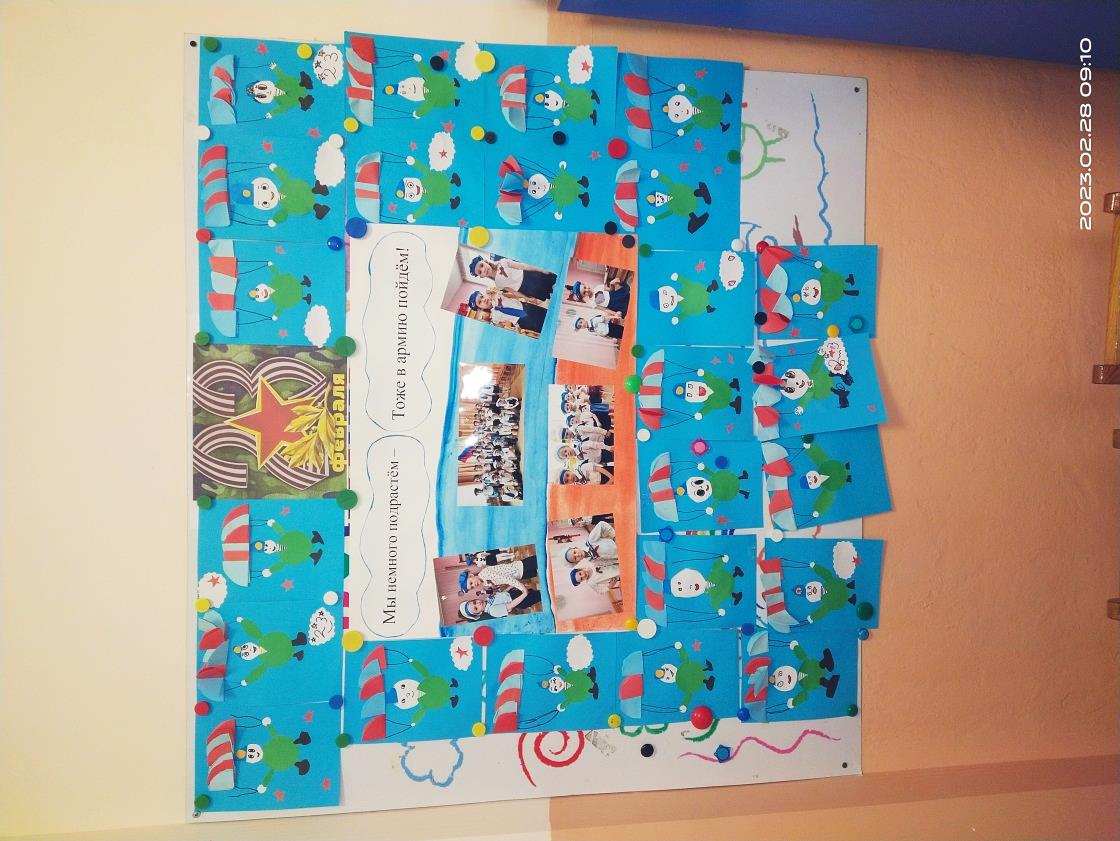 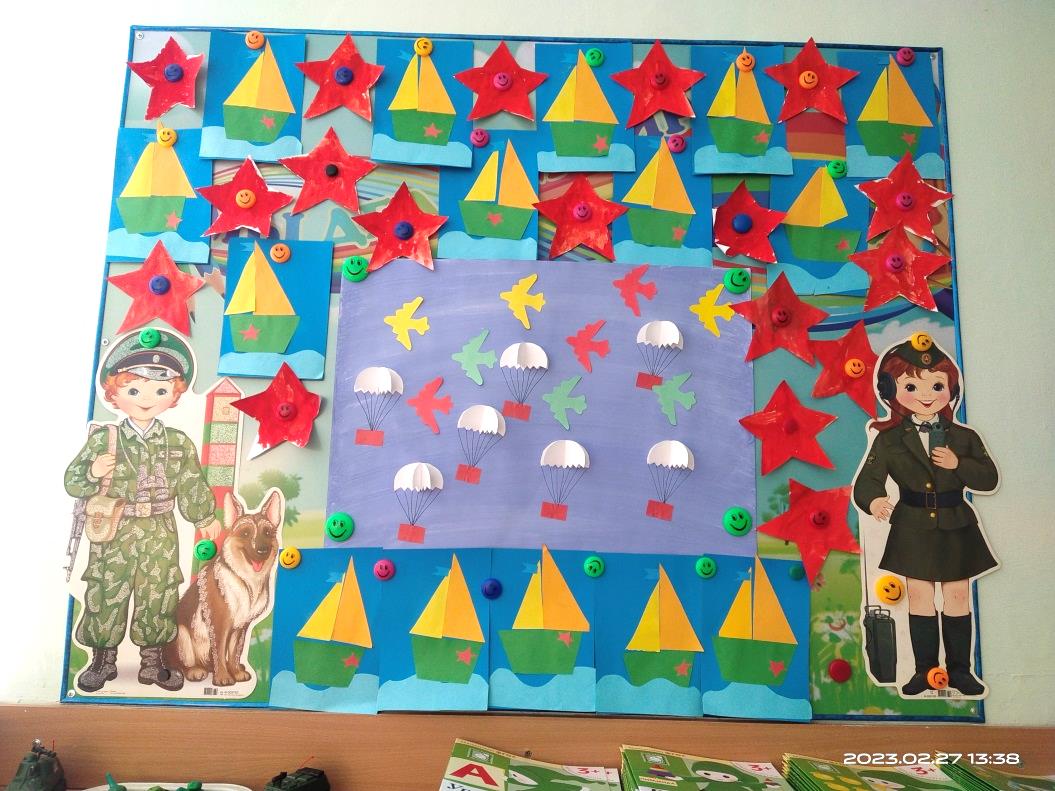 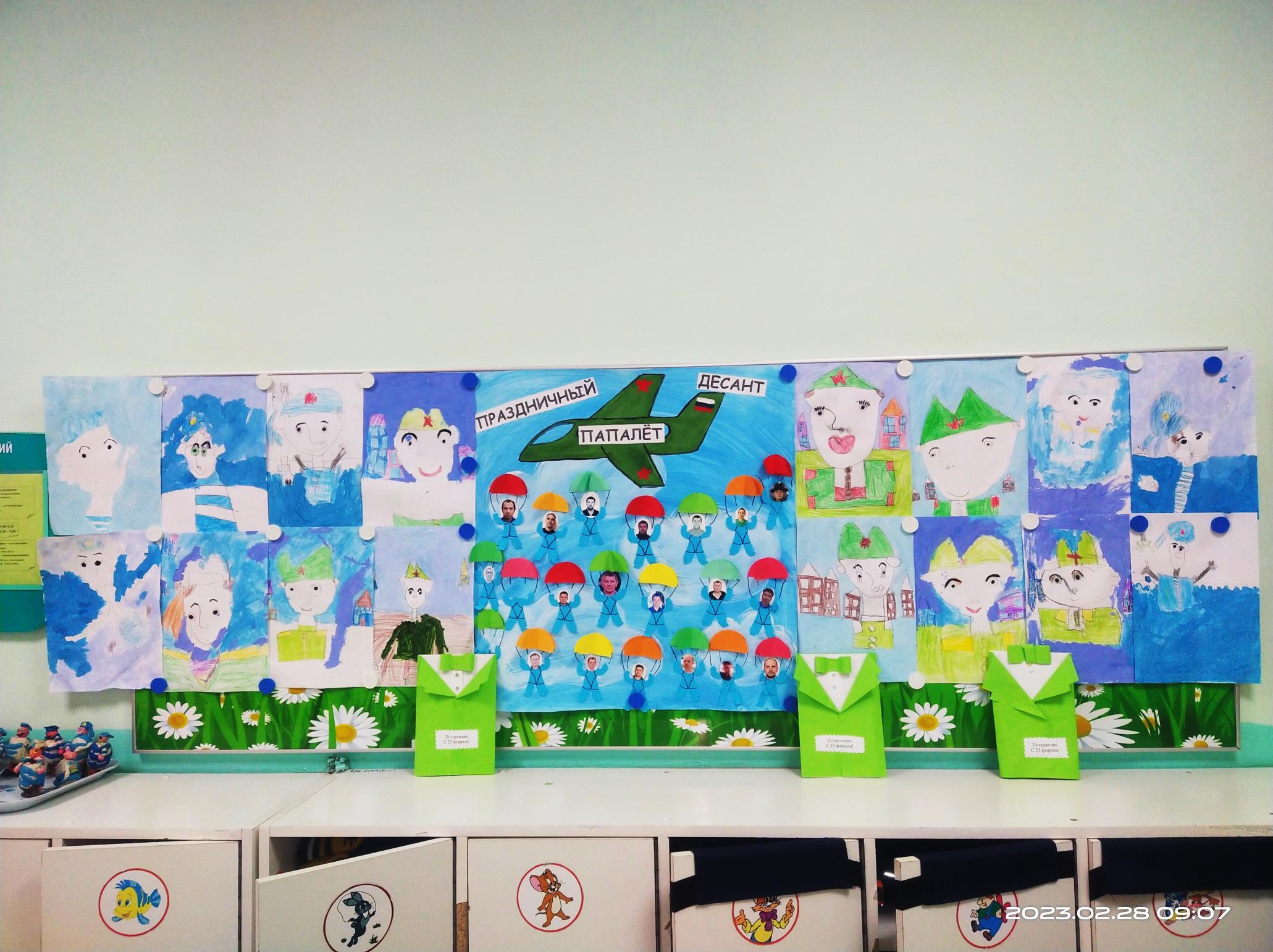 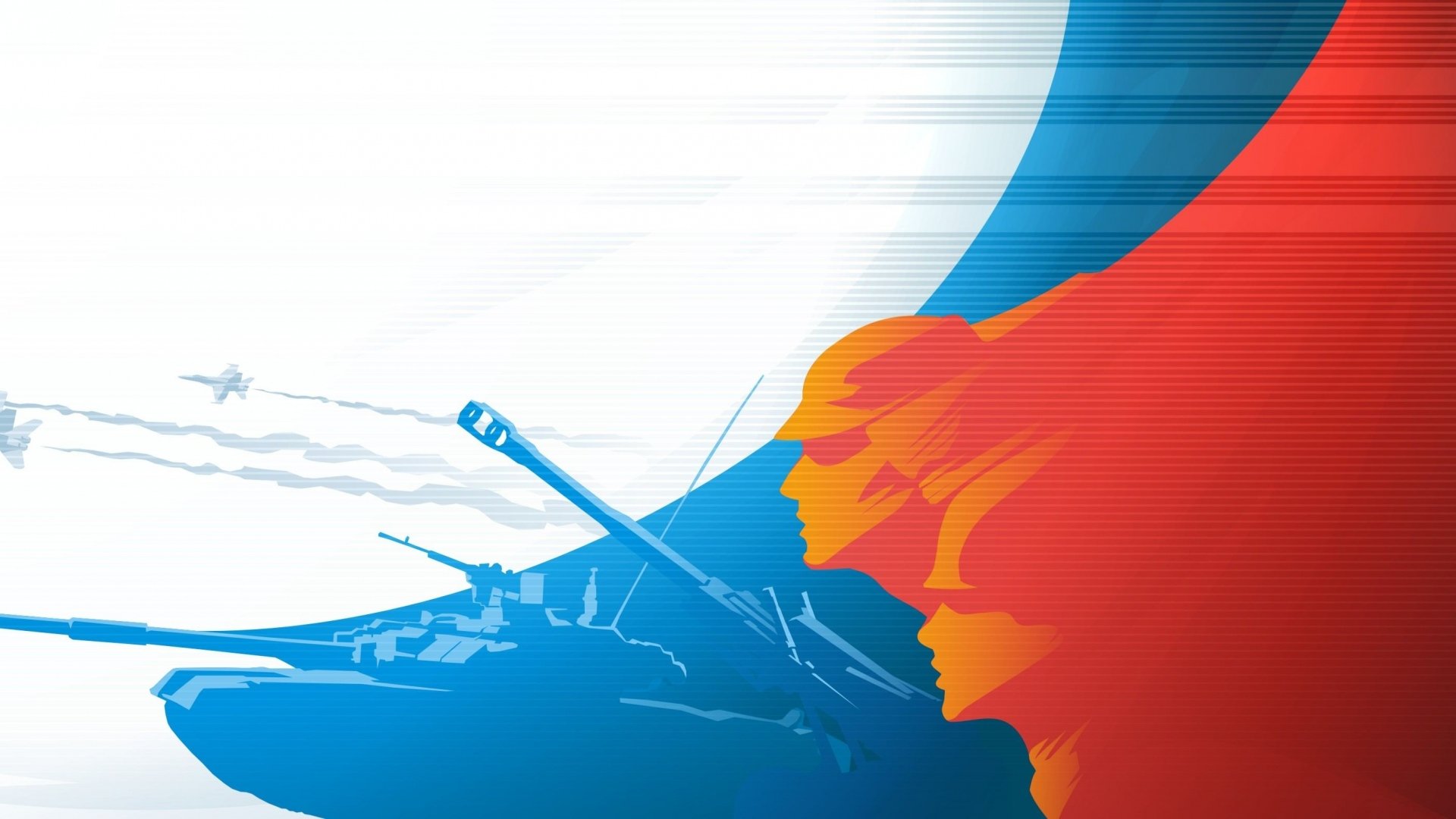 «С днем защитника отечества»
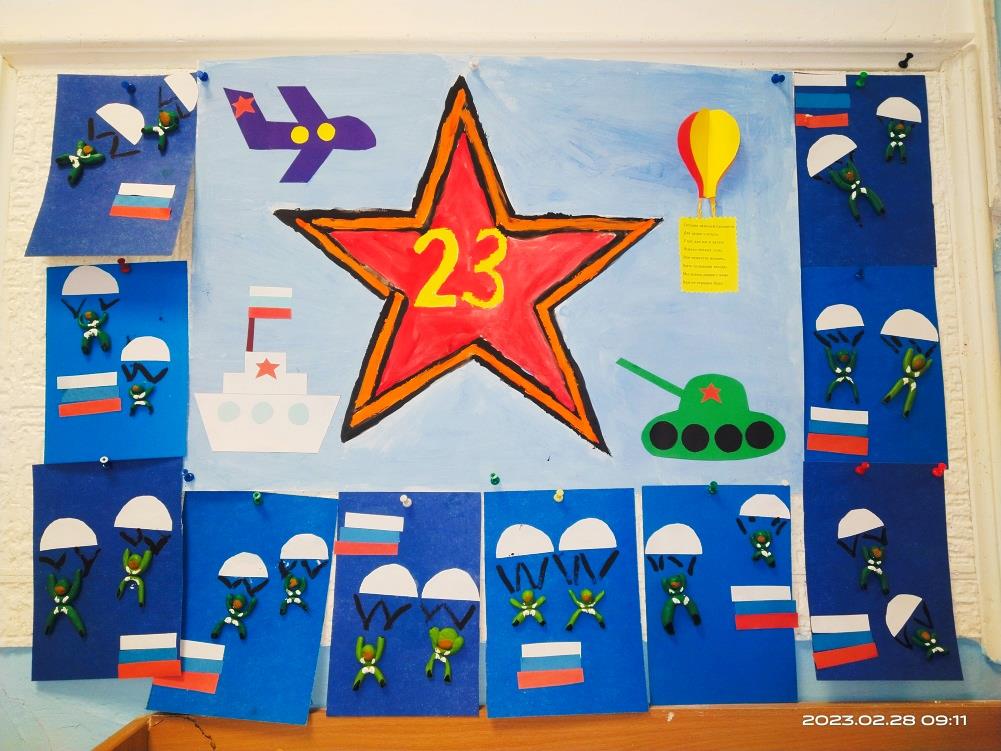 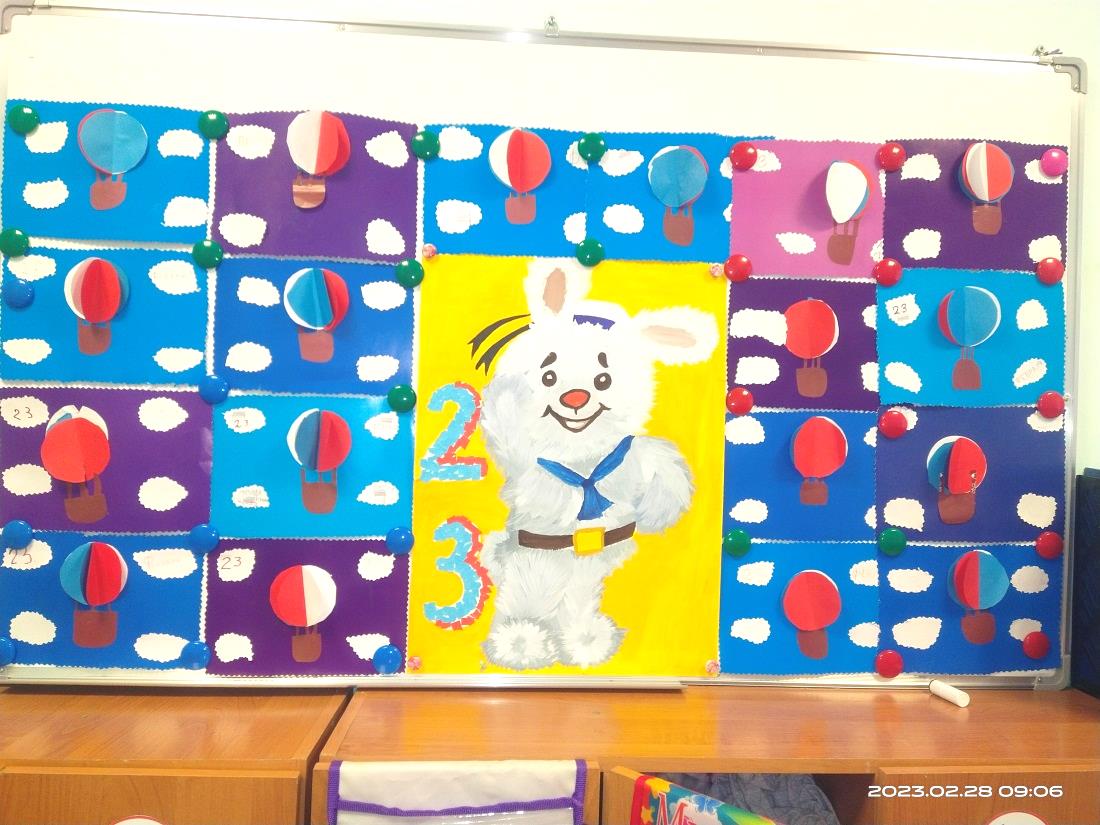 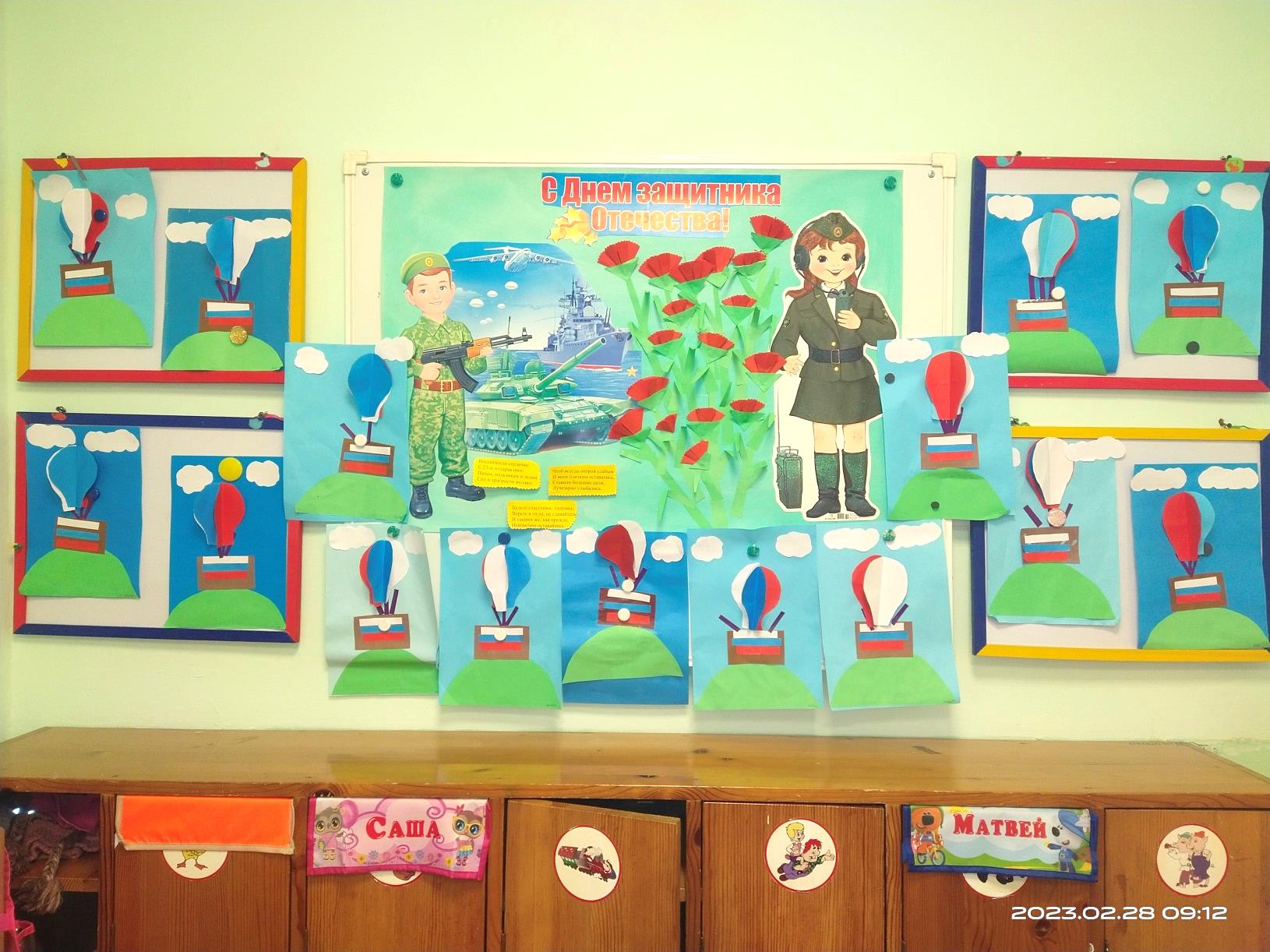 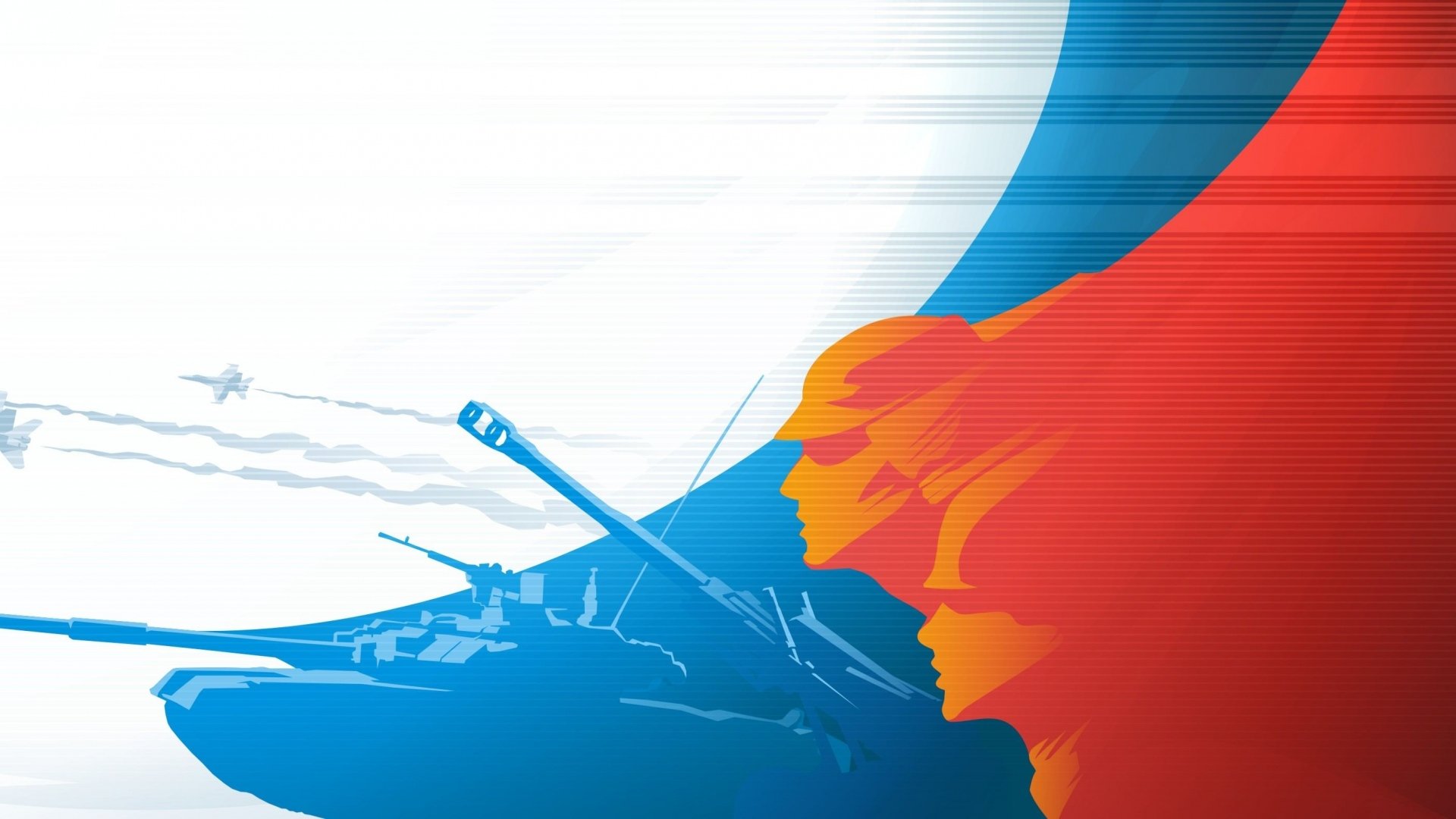 Лепка из пластилина
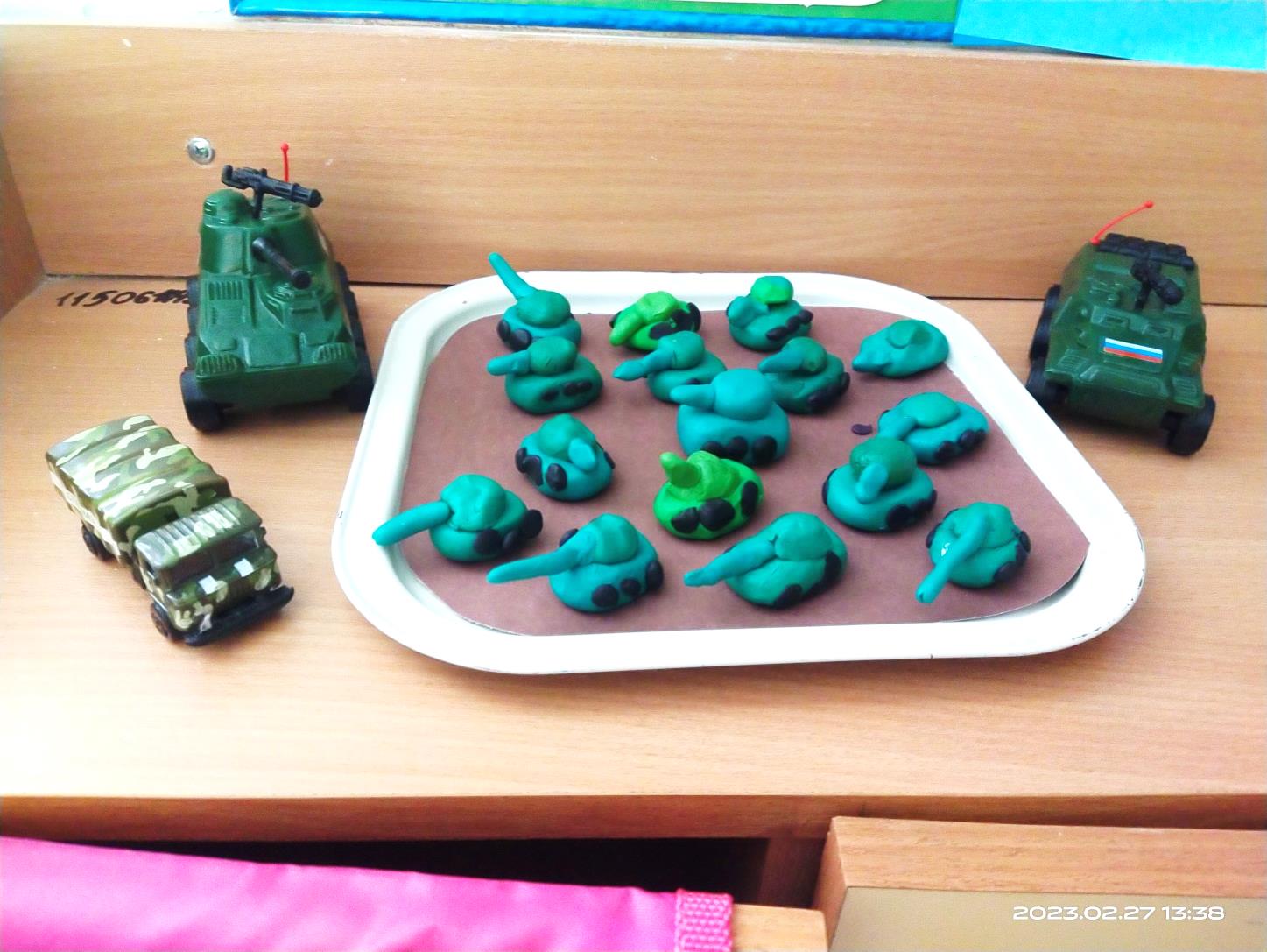 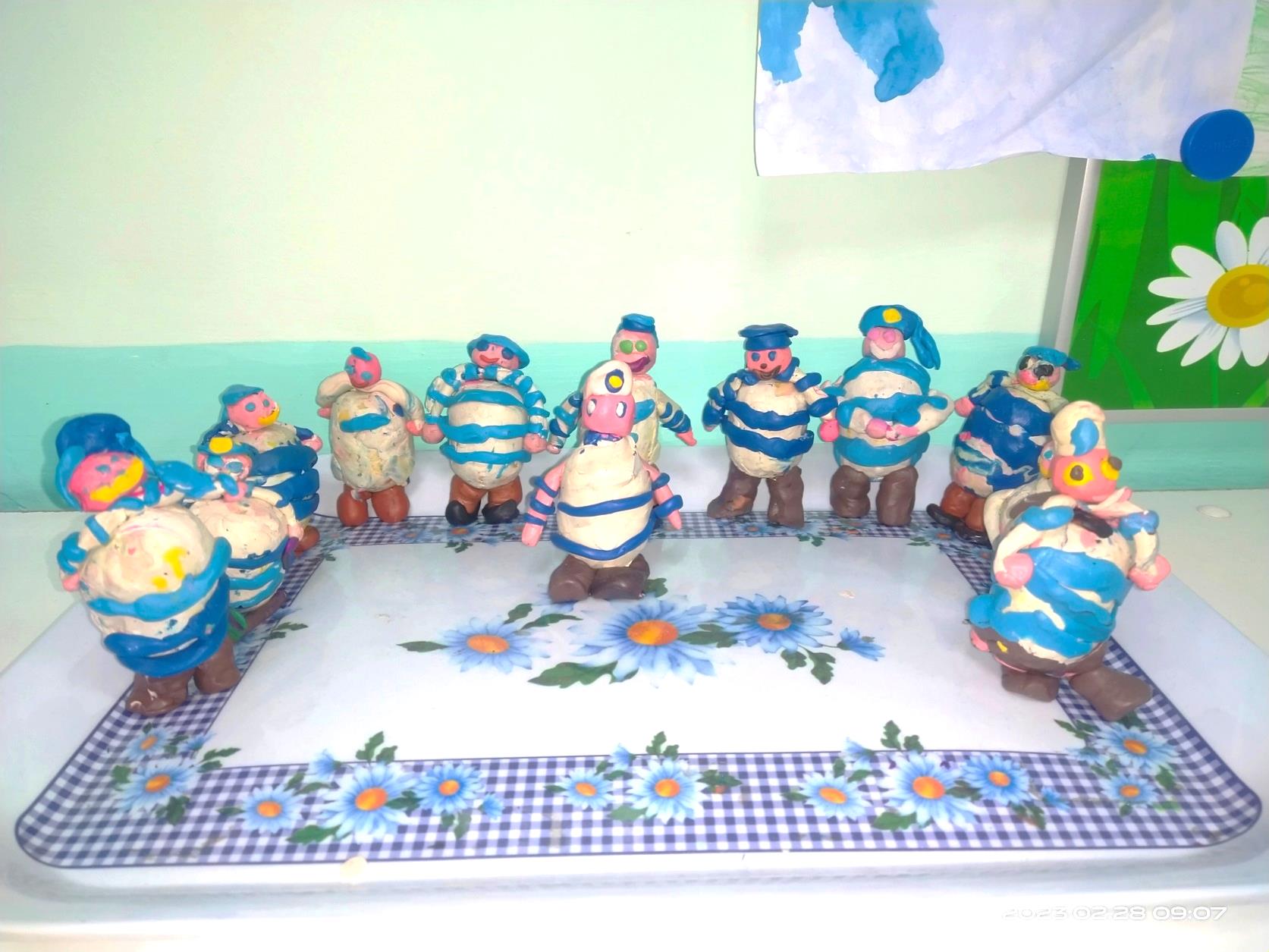 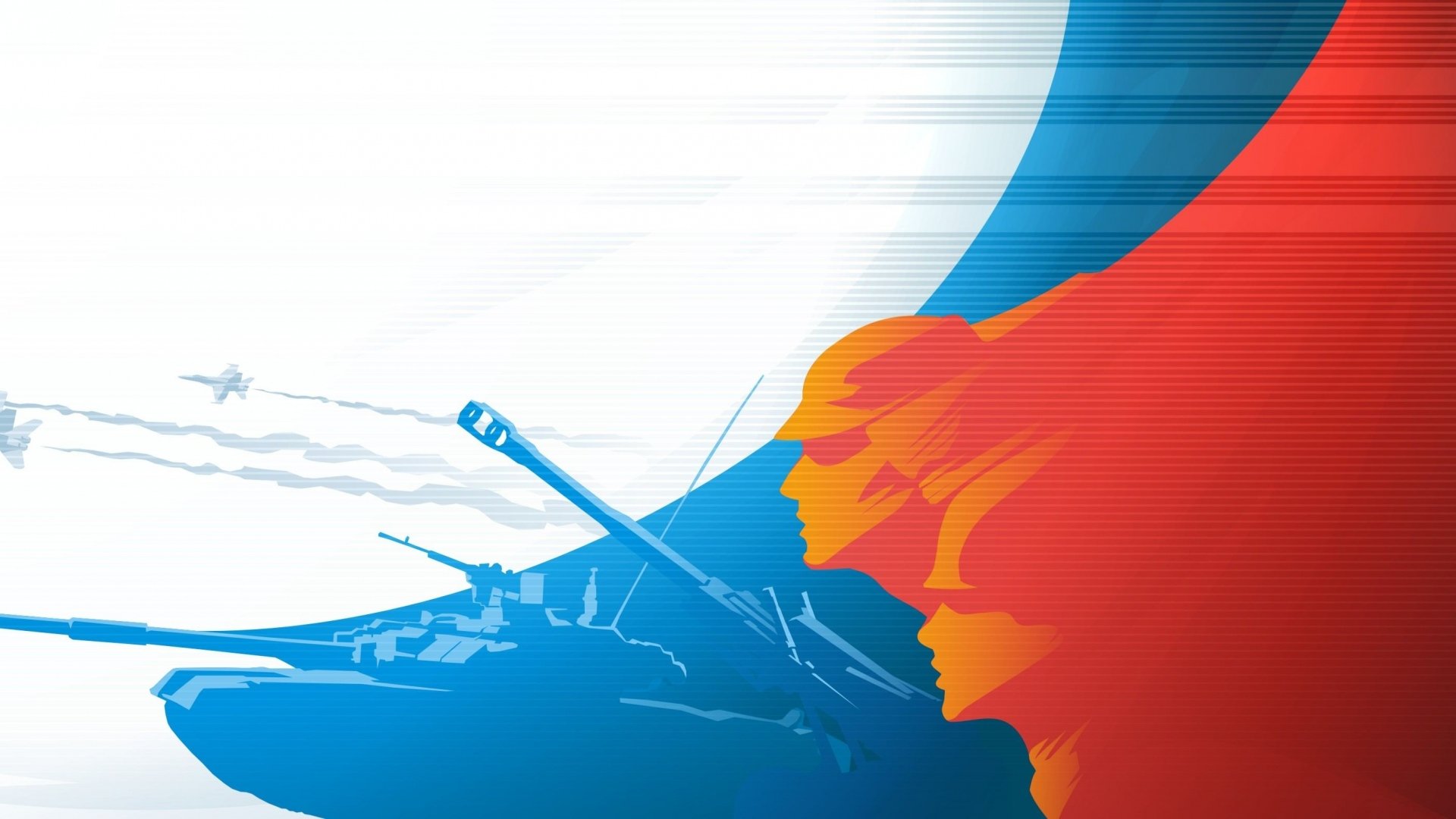 Спортивно – развлекательное мероприятие «Зарница»
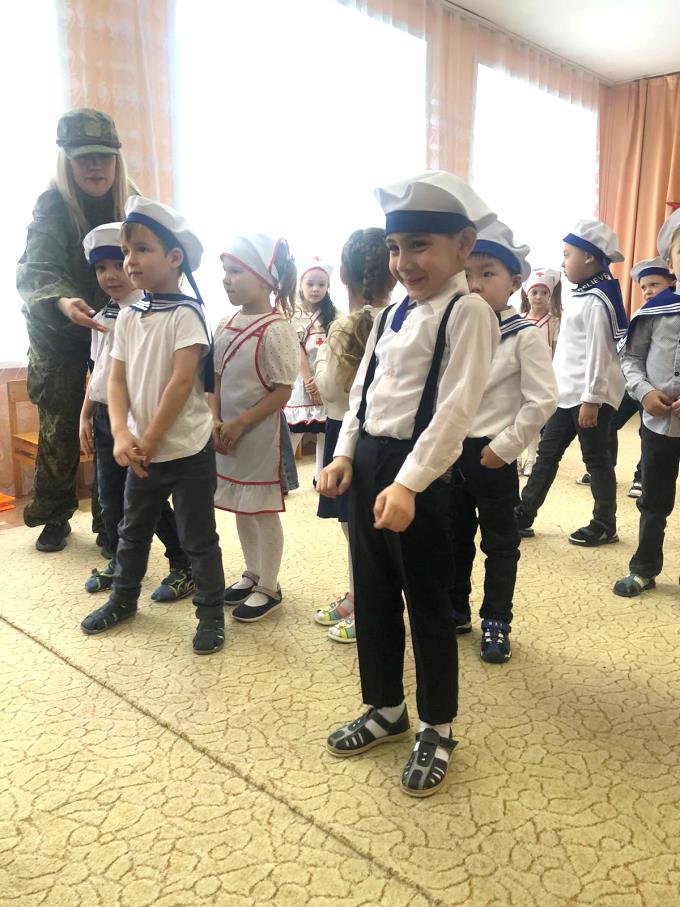 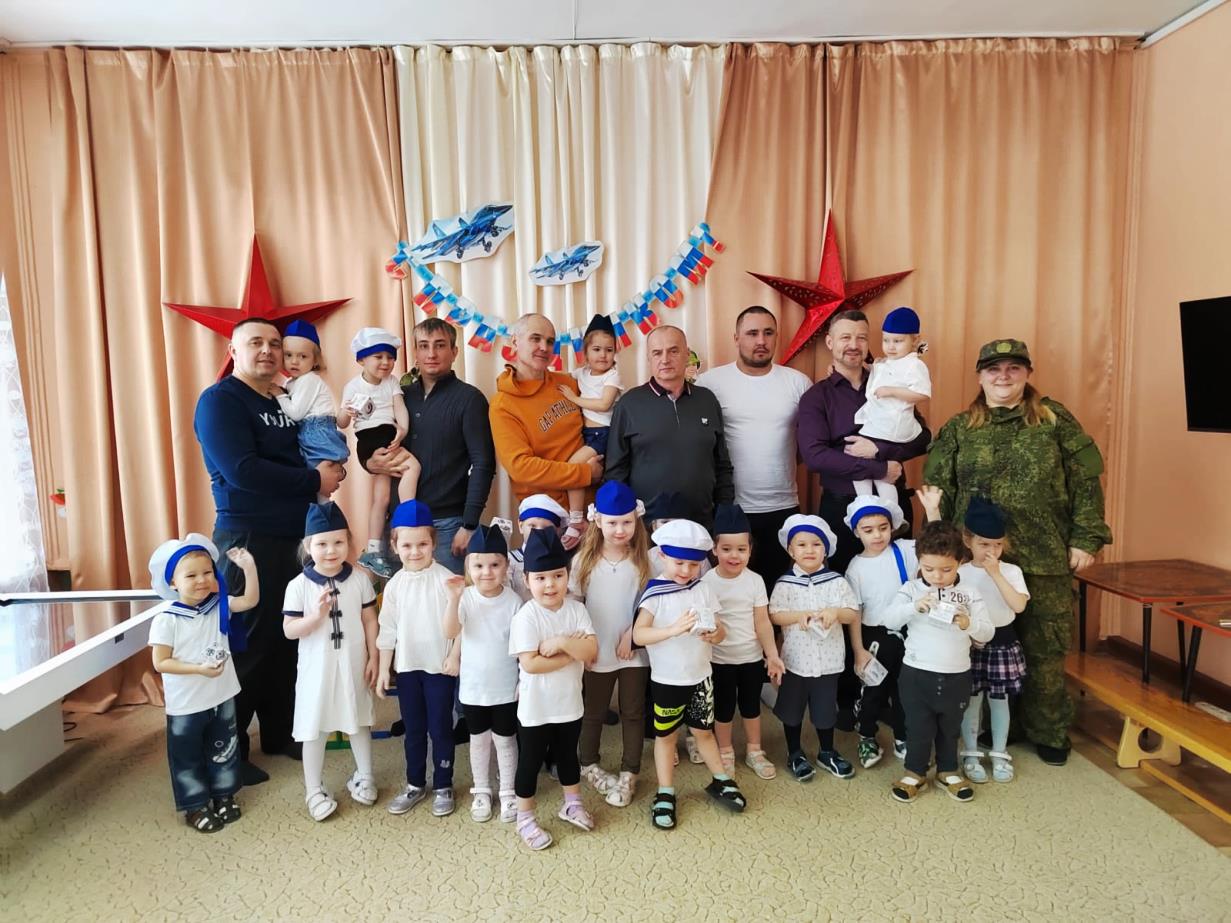 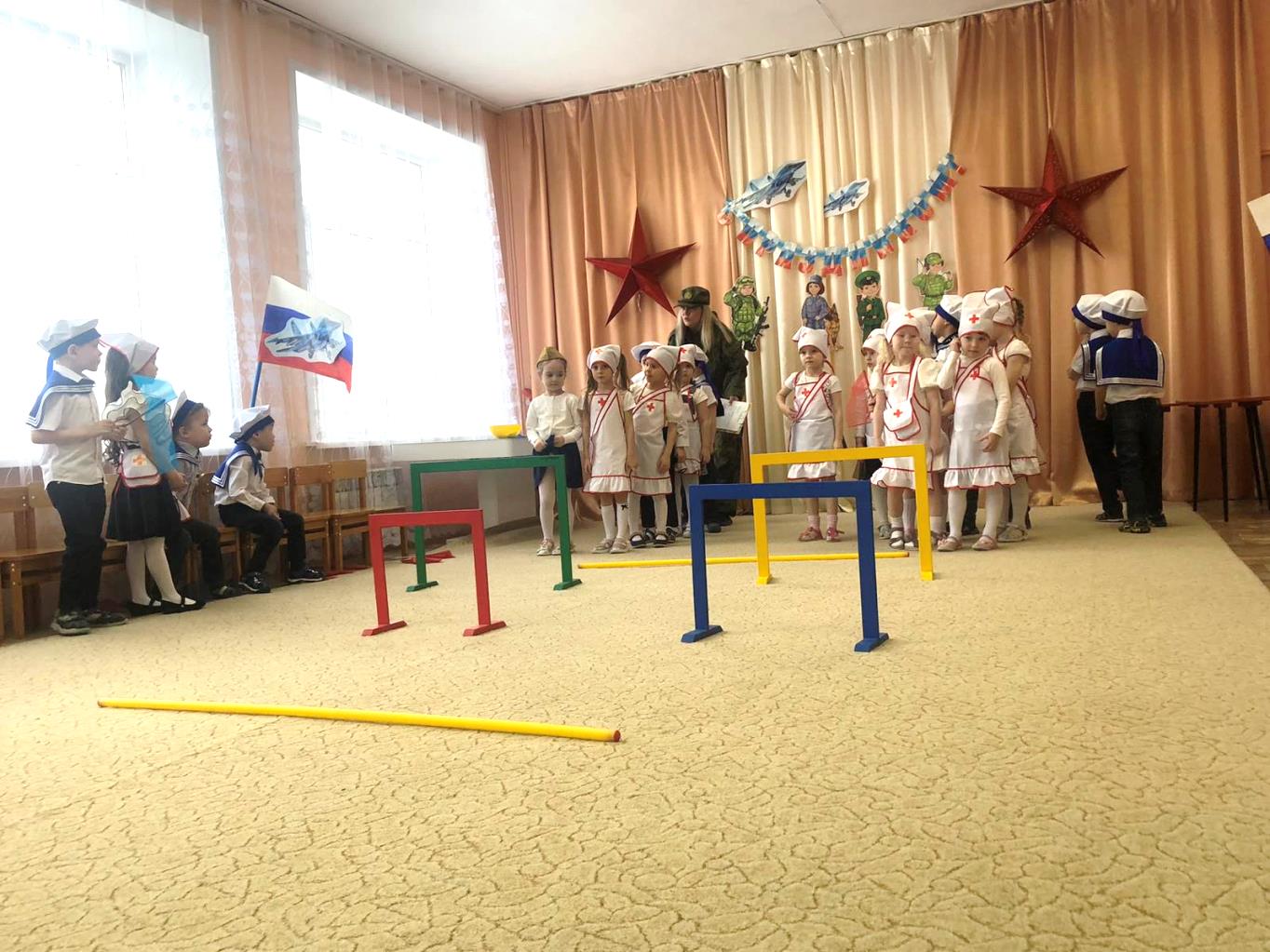 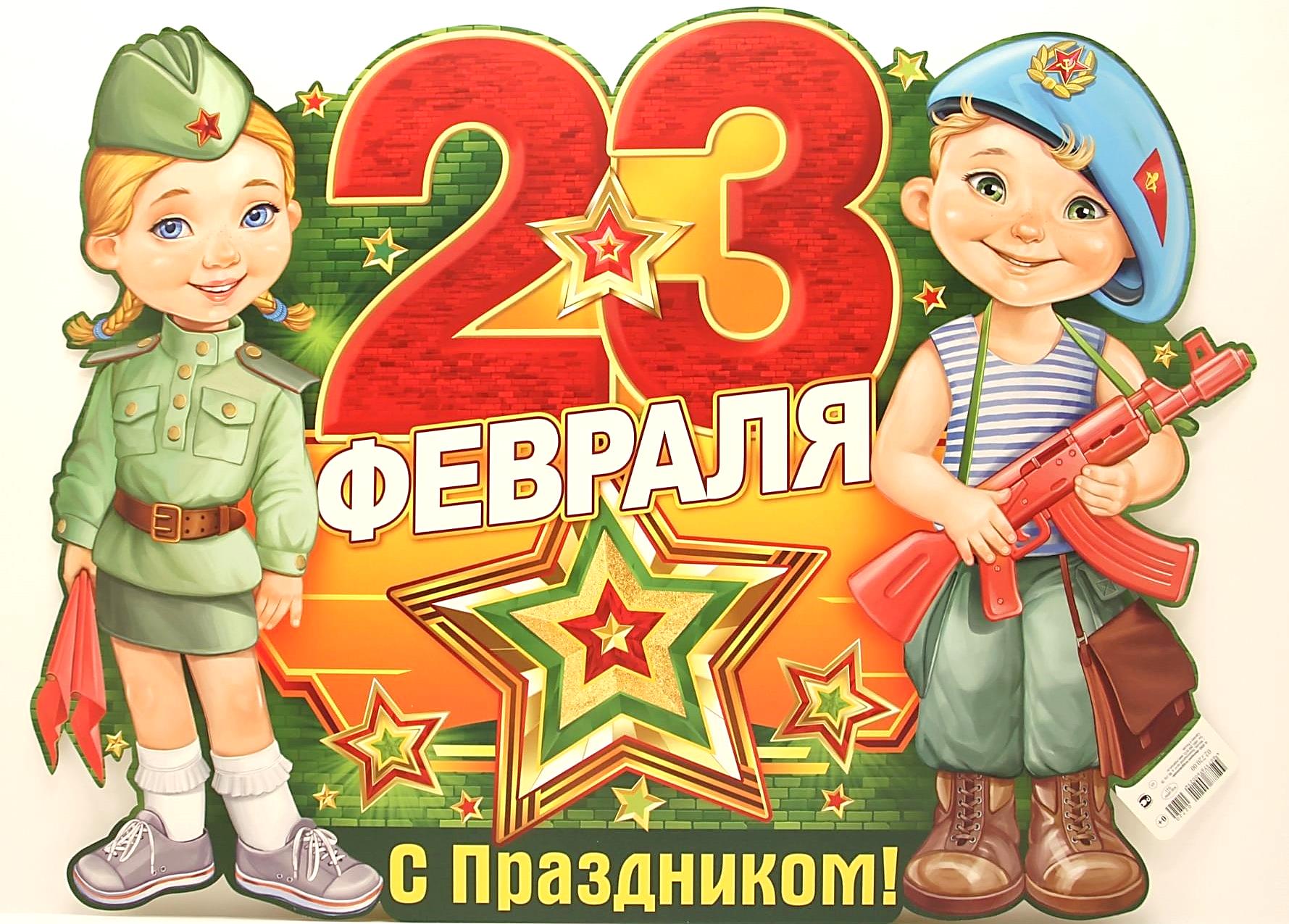